CT Group Project
CT Group Project
Project Aim
Duration
Group Presentation
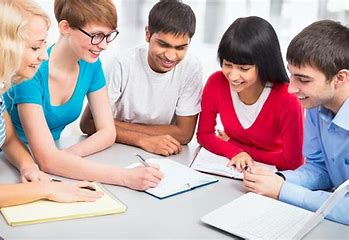 CT Group Project
Project Aim: to promote critical thinking 
Duration: 3 weeks
Project completed by: Week 9
Group Presentations
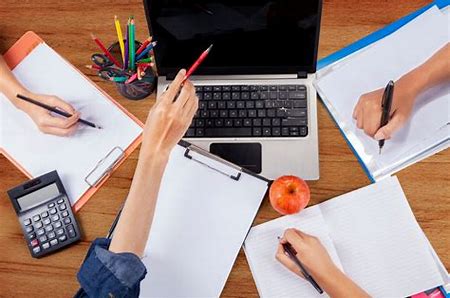 CT Group Project
Today’s Project Update Session
What progress has been made since last week?
2.  Map out the final steps and responsibilities. 
3. Plan the group presentation.  Remember: each team member needs to participate.
4. Review the potential design.